Учимся писать буквы гласных и согласных в корне слова
Урок для 2 класса по программе «Начальная школа XXI века» 
Автор: Бибарцева А.Е., учитель начальных классов
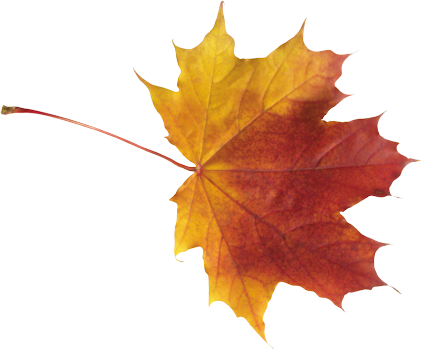 Парные согласные
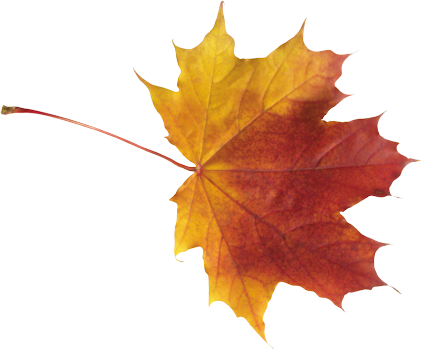 Б			П
			В			Ф
			Д			Т
			Г			К
			З			С
			Ж			Ш
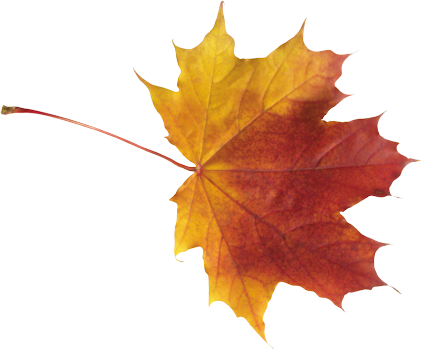 Пословицы
Не см_три в л_цо, а см_три на дело.
Ры_ка мелка, да уха сла_ка.
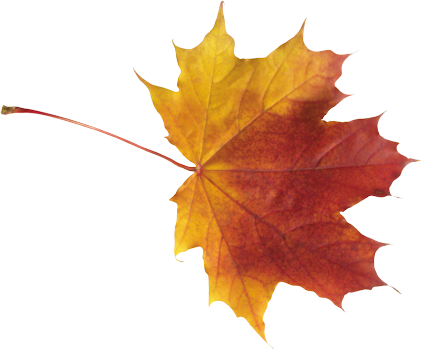 Не смотри в л_цо, а см_три на дело.
Ры_ка мелка, да уха сла_ка.
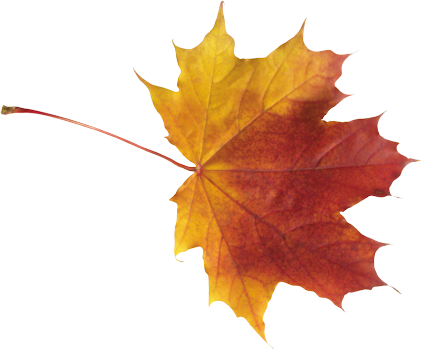 Не смотри в лицо, а см_три на дело.
Ры_ка мелка, да уха сла_ка.
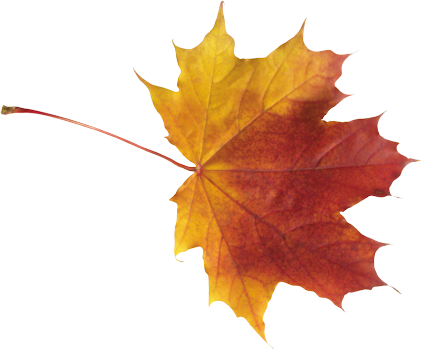 Не смотри в лицо, а смотри на дело.
Ры_ка мелка, да уха сла_ка.
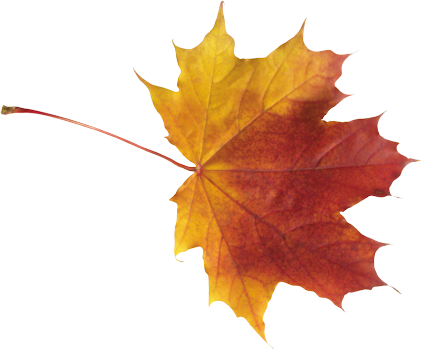 Не смотри в лицо, а смотри на дело.
Рыбка мелка, да уха сла_ка.
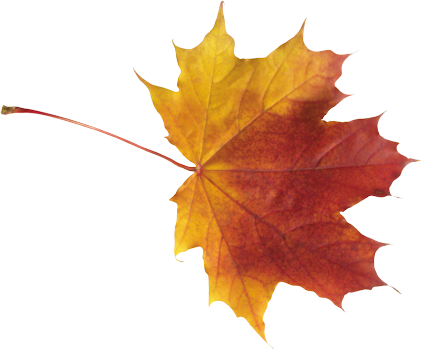 Не смотри в лицо, а смотри на дело.
Рыбка мелка, да уха сладка.
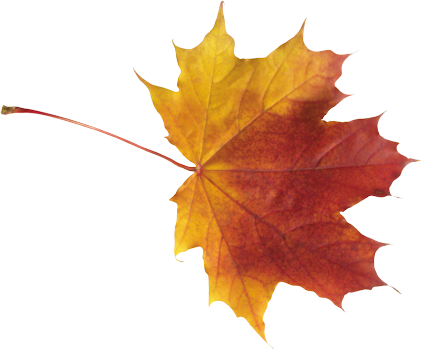 Словарная работа
М_роз, м_дведь, б_рёзка, п_льто, _зык, к_р_ндаш.
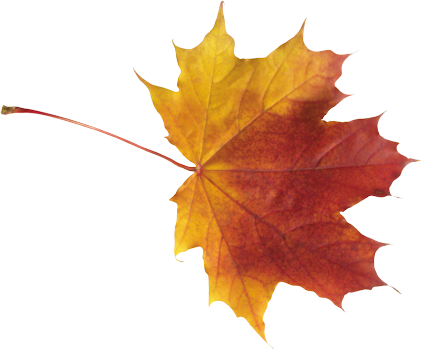 Мороз, м_дведь, б_рёзка, п_льто, _зык, к_р_ндаш.
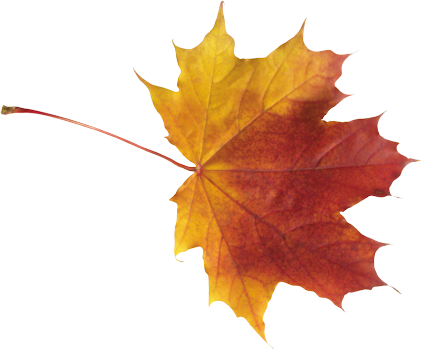 Мороз, медведь, б_рёзка, п_льто, _зык, к_р_ндаш.
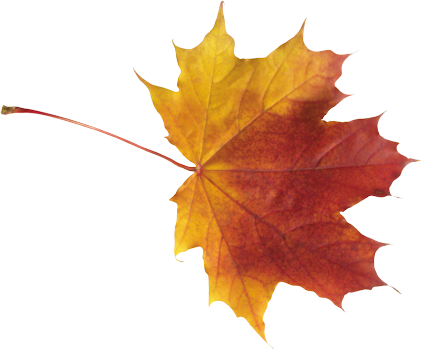 Мороз, медведь, берёзка, п_льто, _зык, к_р_ндаш.
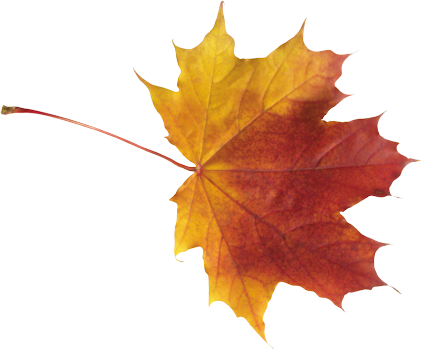 Мороз, медведь, берёзка, пальто, _зык, к_р_ндаш.
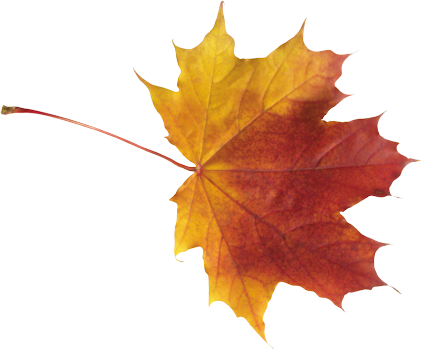 Мороз, медведь, берёзка, пальто, язык, к_р_ндаш.
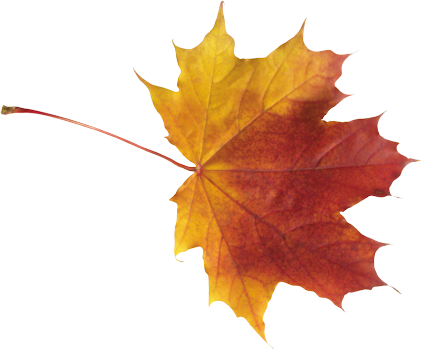 Мороз, медведь, берёзка, пальто, язык, кар_ндаш.
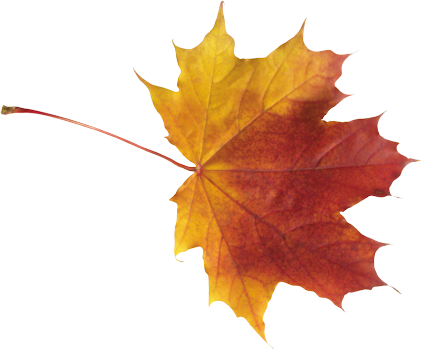 Мороз, медведь, берёзка, пальто, язык, карандаш.
Спиши, вставляя пропущенные буквы.
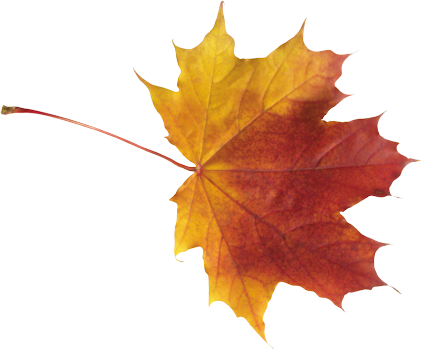 Еще вчера моросил ре..кий дож..ь. Было зя..ко. На улице всюду гря..ь и лужи. Ночью подул ре..кий ветер. На лужах появился лё.. . Пошёл пушистый мя..кий сне.. .
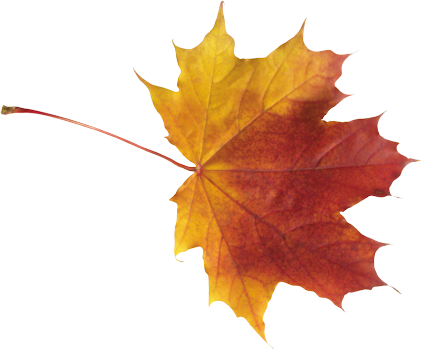 Проверь себя!
Еще вчера моросил редкий дождь. Было зябко. На улице всюду грязь и лужи. Ночью подул резкий ветер. На лужах появился лёд. Пошёл пушистый мягкий снег.